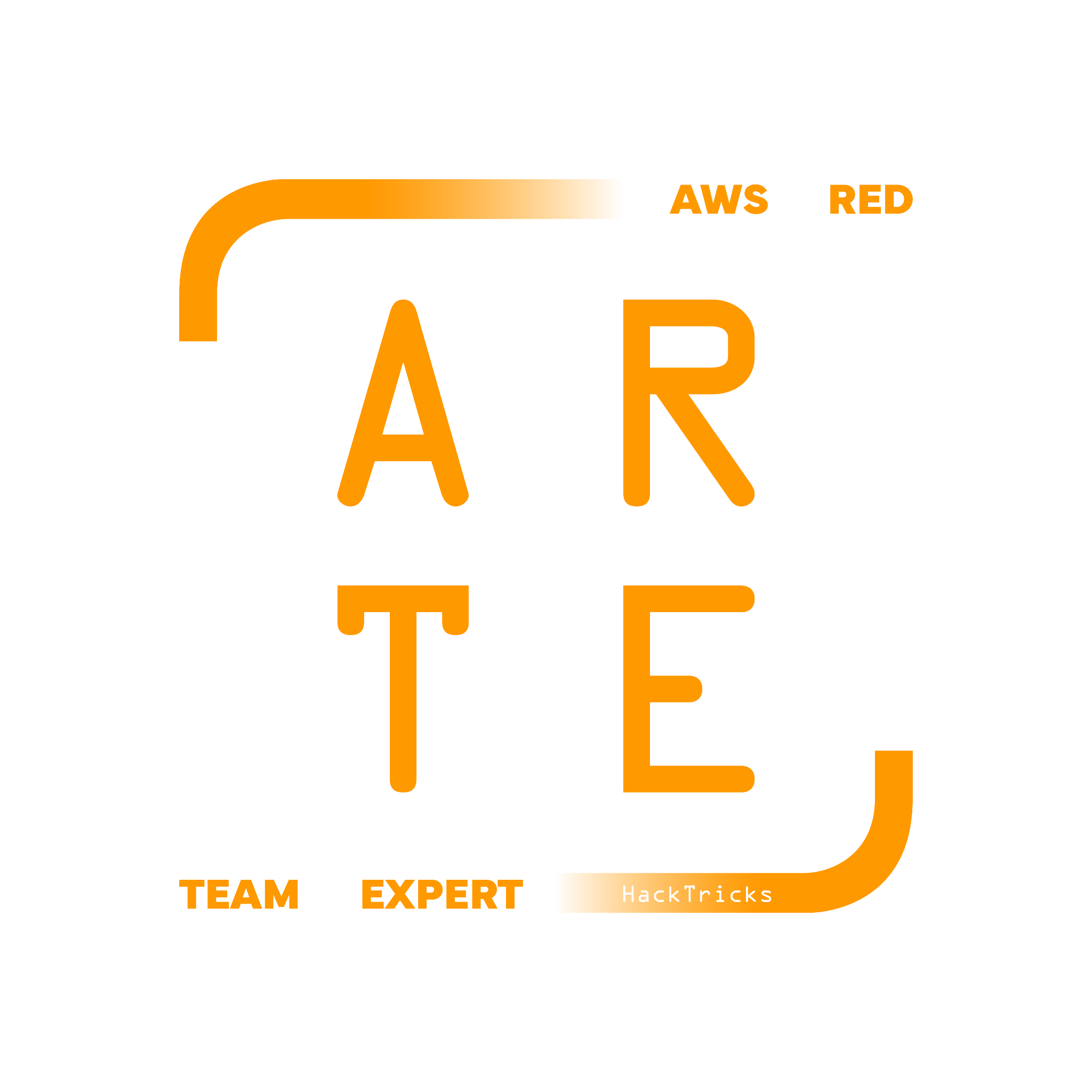 Methodologies
HackTricks Training
https://t.me/CyberFreeCourses